Auxiliary systems – Maintenance
Auxiliary systems
Calibration box
OARL
Inclinometer
Distance Meters
Starguider
CDM + NUC

Energy Container

Cabling


Cable chains
Diagnostic SW tools centralized
Regular inspection of all dish center elements
Cabling
Protections
Dust/humidity on windows
Regular inspection
Thermographic measure on cabinet and 
Water check
Longer term electrical connection verification
2
Dish Center Elements
Calibration box
OARL
Inclinometer
Distance Meters
Starguider
CDM + NUC
Action – grouped for all systems
Cleaning of exit window for each box & distance meter
Check of humidity inside windows
Check of cabling integrity
  Amount of preventive interventions expected per year
2 per year

Number of persons and hours needed
1 person – 2 hours

Type of personnel required: Expert/Local Engineer/hired company
Local engineer / technician (CTA / hired company - similar work as for other telescopes)
 
Is it possible to hire lab for expert interventions?
X

Is it possible to estimate the cost?
400 Euros
Calibration Box
Specific actions:
check if no water infiltration - this can be done by checking the trend of moisture (by software) and visually the alluminium tape and the window laser exit (expert).
refill the nitrogen bottle connected to the box (we have no yet time scale about this procedure) 

No feedback from Mic & Mau so far
4
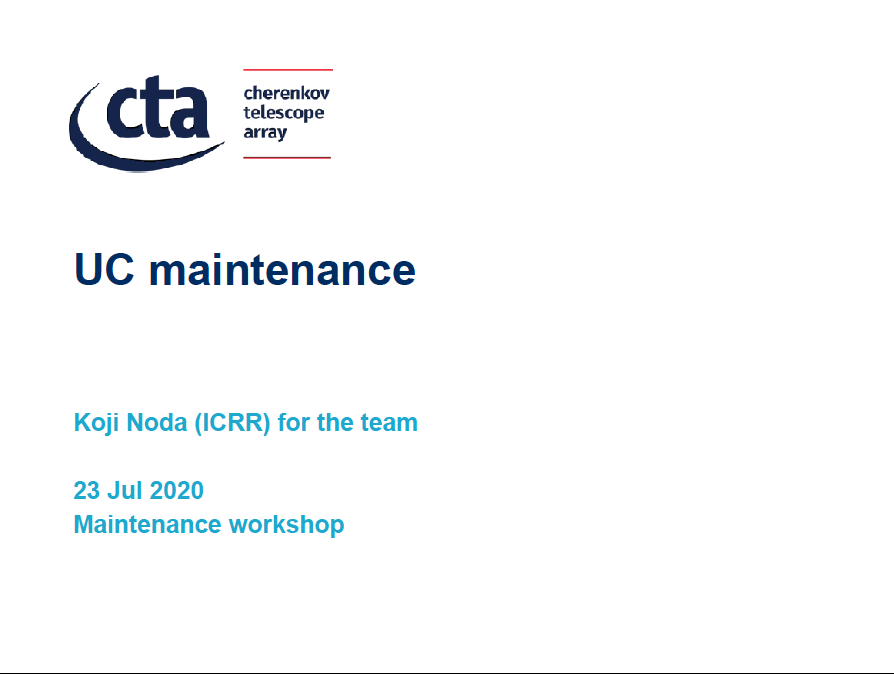 5
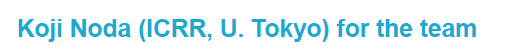 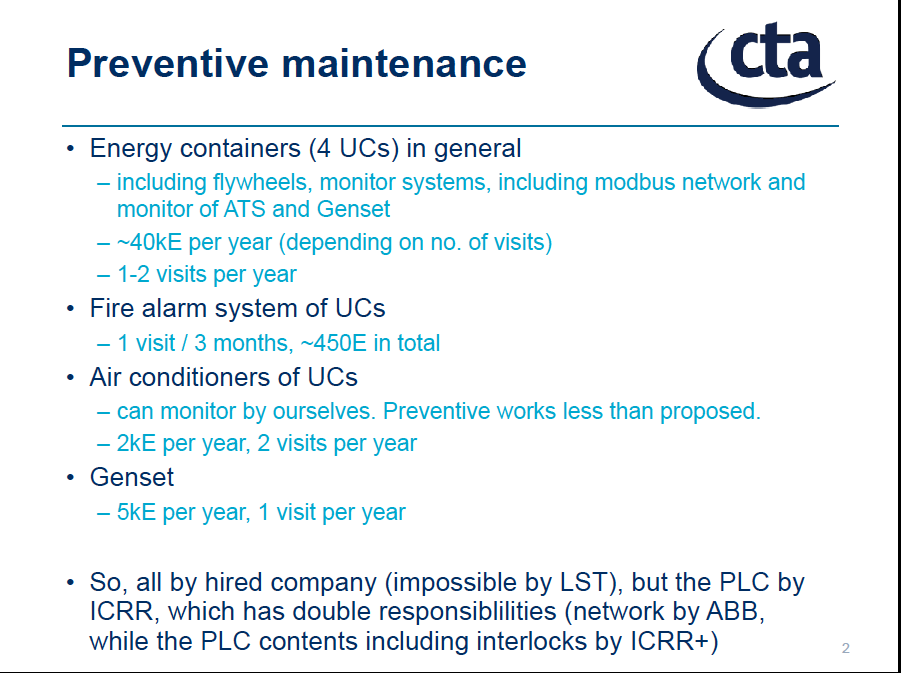 6
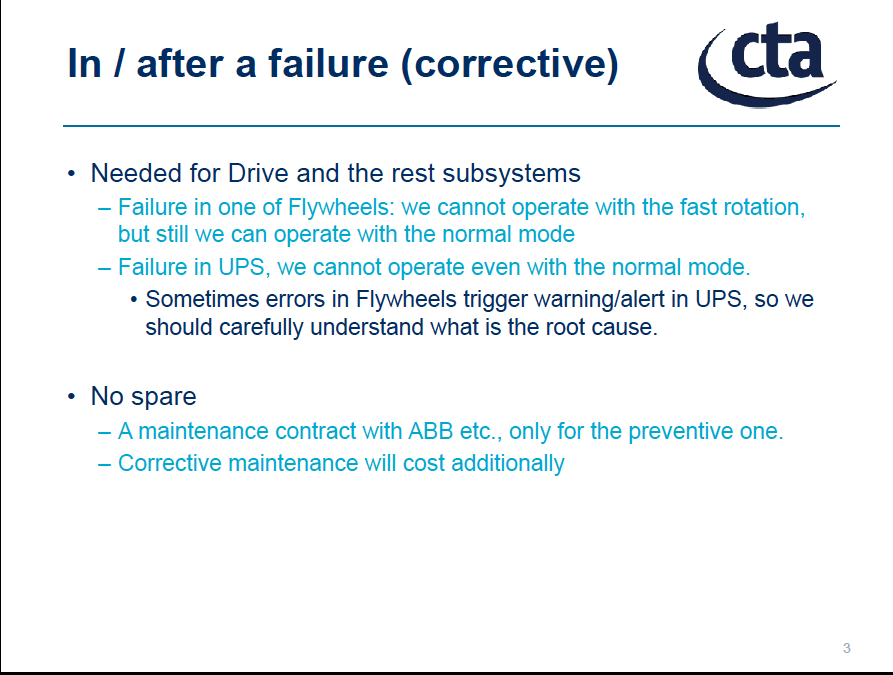 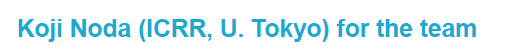 7
Cable chains
C. Jablonski
2-Year Visual Examination of the Cable Carousel through cable entry
In a 2 year term a, visual examination of the cable caroussel should be performed. 
If possible, perform a 540° rotation to check the full range of motion. 
This is only possible if weather conditions allow rotation: no sun, windspeed less than 45 km/h
Trained personal, capable to move the telescope must be available
Needed time / manpower / downtime
Manpower: 1 mechanics, 1 person for movement.
Time: 3-4 hours
Downtime: none
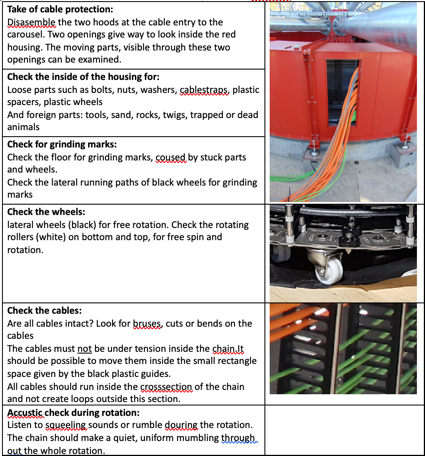 Type of personal: 
1 Supervisor (CTA: local Engineer or Mechanic) + 1 local worker (from CTA or from a hired company)

Is it possible to hire MPP-Munich? 
MPP can do it for a certain set of time. On the long term, CTA engineer or mechanic. Not to a local company without direct supervision from CTA side.

Is it possible to estimate the cost? 
Small inspection: 0,5 Days = 400€
8
Cable chains
C. Jablonski
5-Year inspection of the Cable Carousel
In a 5 year term the housing of the cable carousel should be opened. The system should be examined thoroughly, including the elements described above. If the cable carousel proves reliable the term of 5 years could be extended to 10 years.
Needed time / manpower / downtime
Manpower: 2 mechanics, 1 person for movement.
Time: 1 day
Downtime: none
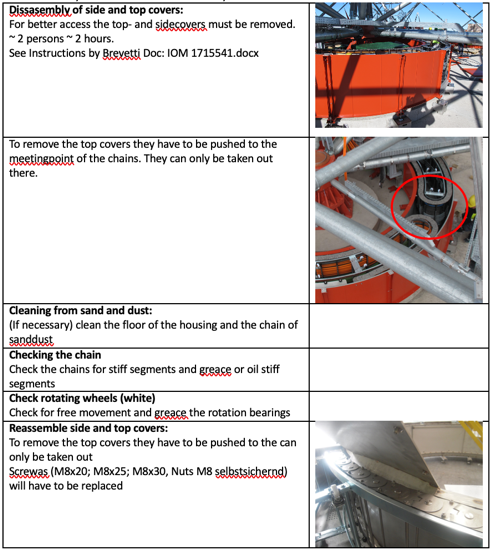 Type of personal: 
1 Supervisor (CTA: local Engineer or Mechanic) + 1 local worker (from CTA or from a hired company)

Is it possible to hire MPP-Munich? 
MPP can do it for a certain set of time. On the long term, CTA engineer or mechanic. Not to a local company without direct supervision from CTA side.

Is it possible to estimate the cost? 
Big Inspection (Opening the housing): 1 day work for two people. With 800€ / Day / Person: 2x800 = 1600€
9
Cabling
6 month inspection of cabinet
All telescope cabinet should be opened to check there is no water ingress inside. This operation can be mutualised with inspection of dish centre elements.
Needed time / manpower / downtime
Manpower: 2 person (work at height).
Time: ½ hours
Downtime: None

Type of personal: 
Local worker (from CTA or from a hired company) – similar work to other telescope

Is it possible to hire lab? 
X

Is it possible to estimate the cost? 
200 Euros
10
Cabling
2-Year inspection of cabling
The cabling should be inspected every 2 year. A visual inspection has to be done on all ducts to verify there is no visible damage on unprotected cables. All cabinet should be opened and electrical connection should be verified to check there is no loose connection.  Thermographic measurement.
Needed time / manpower / downtime
Manpower: 2 person (work at height).
Time: ½ day
Downtime: system power cut during day time

Type of personal: 
Local worker (from CTA or from a hired company) – similar work to other telescope

Is it possible to hire lab? 
X

Is it possible to estimate the cost? 
400 Euros
11
Summary
12